相続人が亡くなっている場合
の相続手続き
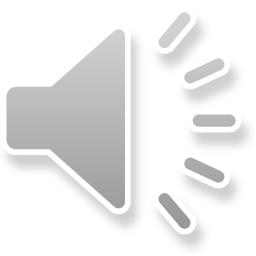 セミナー資料　栂村行政書士事務所　　相談は無料ですのでお気軽に：0898-35-1022　Mail:：m.tsugamura＠tsugaoffice.jp
■　相続人が亡くなっている場合の相続手続きについて

　　遺産分割協議や不動産登記などの手続きが完了または実行され
　る前に相続人が亡くなった場合の相続手続
　　　①　被相続人が亡くなる前に既に相続人が死亡していた場合
　　　②　被相続人が亡くなった後に相続人が死亡した場合

◆　被相続人が亡くなる前に相続人が既に死亡していた場合

　　民法８８７条、８８９条の代襲相続（だいしゅうそうぞく）の
　規定が適用されます。代襲相続とは、被相続人より先に相続人が
　亡くなっている場合に、被相続人から見て【孫】【ひ孫】【甥、
　姪】等が相続財産を受け継ぐことをいいます。
　　本来、相続では【配偶者】【子】【親】【兄弟姉妹】と法律で
　決められた法定相続人がいます。
　　ただし、この法定相続人が被相続人より先に亡くなっている場
　合は、孫などが相続することになるのです。
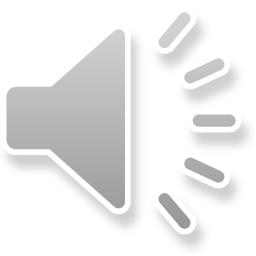 セミナー資料　栂村行政書士事務所　　相談は無料ですのでお気軽に：0898-35-1022　Mail:：m.tsugamura＠tsugaoffice.jp
１．被相続人の「孫」「ひ孫」などの直系卑属が代襲相続人
　となる場合
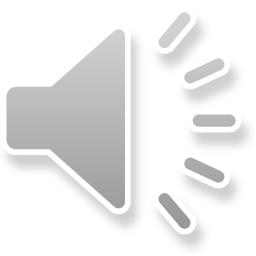 【孫が代襲相続人になるケース】
このケースでは、被相続人の父（Ａ）より先に長男（Ｃ）が死亡していました。
　その場合、被相続人の孫（Ｄ）が代襲相続します。
　それぞれの法定相続相続分は、妻（Ｂ）が２分の1、孫（Ｄ）が２分の1の割合での相続となります。

＊被相続人の「孫」が亡くなっている場合
　は「ひ孫」などどこまでも下の世代に続
　いて相続することができます。
＊孫Ｄが未成年の場合、母親である相続人
　の妻が代理人となることができます。
　（利益相反行為でないため）
H20.12.15死亡
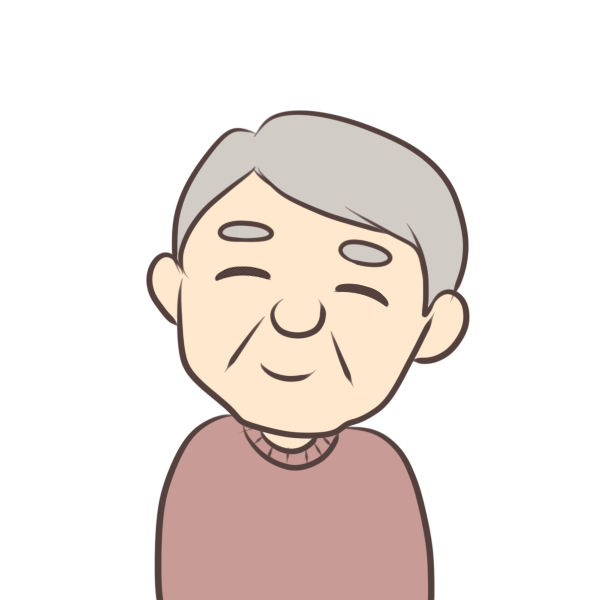 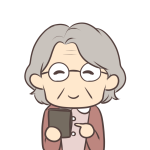 配偶者
相続人Ｂ
父　被相続人Ａ
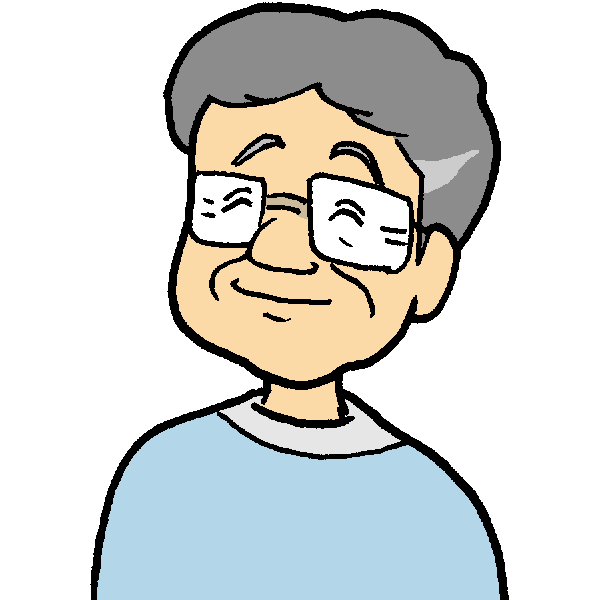 相続人
の妻
長男　被代襲者Ｃ
H19.12.15死亡
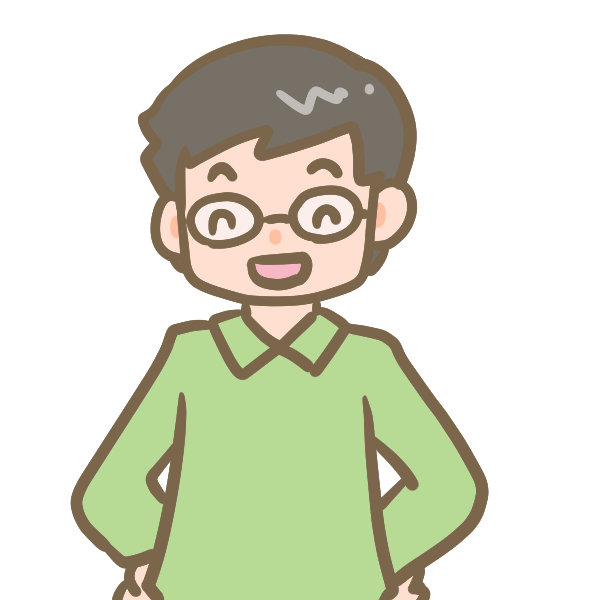 被相続人の孫
代襲相続人Ｄ
セミナー資料　栂村行政書士事務所　　相談は無料ですのでお気軽に：0898-35-1022　Mail:：m.tsugamura＠tsugaoffice.jp
（1）相続手続に必要な戸籍

　　①　被相続人父（A）の死亡から出生まで遡った戸籍謄本
　　②　相続人配偶者（B）の現在の戸籍謄本
　　③　被代襲者長男（C）の死亡から出生まで遡った戸籍謄本
　　④　代襲相続人孫（D）の現在の戸籍謄本
　　　Aさんが亡くなる以前に長男であるCさんが亡くなっているの
　　で、Cさんの子Dさんが代襲相続人となります。
　　　通常の相続手続きであれば死亡から出生までの戸籍一式はAさ
　　んのもののみで問題ないのですが、代襲相続の場合は代襲相続
　　人である孫がいるのかと、いる場合は何人いるのかを確認する
　　必要があります。
　　　そのため、Cさんについても死亡から出生までの戸籍一式を取
　　得します。
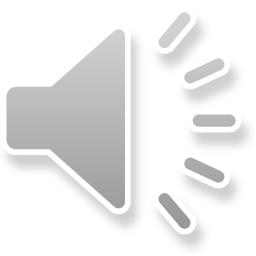 ２．被相続人の「甥・姪」が代襲相続人となる場合

【甥・姪が代襲相続人となるケース】
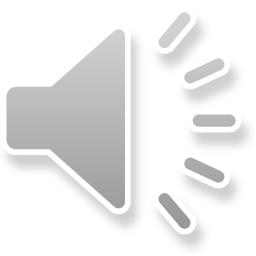 既に死亡亡
既に死亡
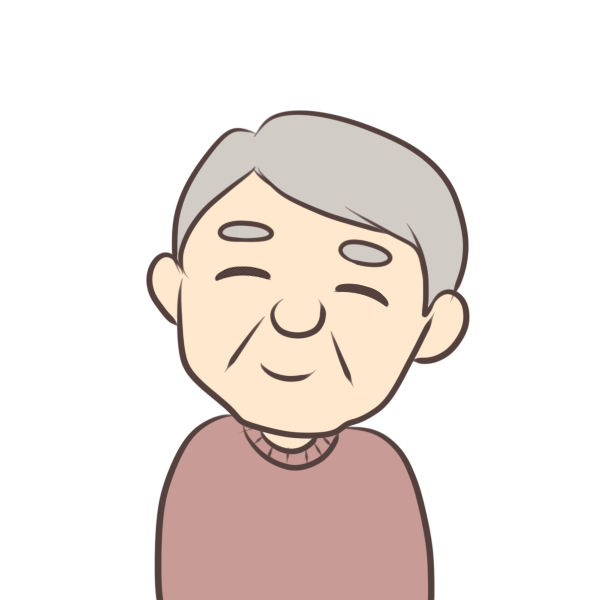 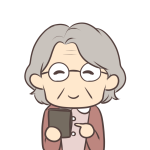 このケースでは、被相続人Ａよりも先に「父・母・兄・子」が亡くなっていました。その場合、被相続人のＤ甥が代襲相続します。
　それぞれの法定相続相続分は、妻Ｂが4分の３、長男Ｃが４分の1となりますが既に死亡しているので、甥Ｄが引き継ぐこととなります。
＊被相続人の「甥・姪」の子は代襲相続はできません（一代限りで再代襲はできません） ので注意が必要です。
父
母
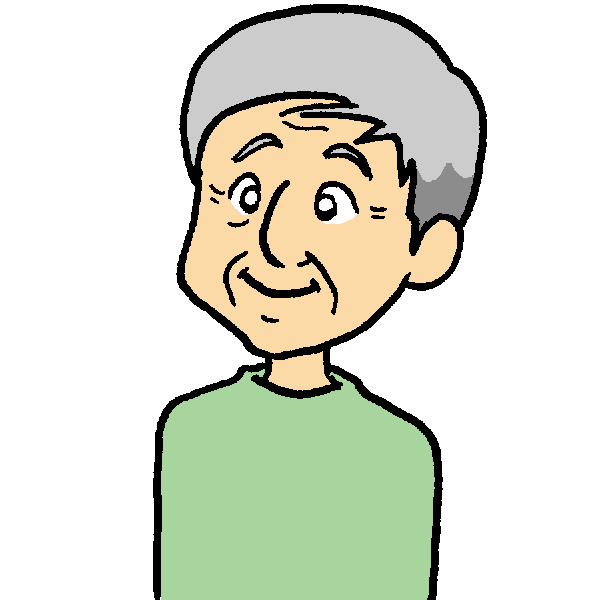 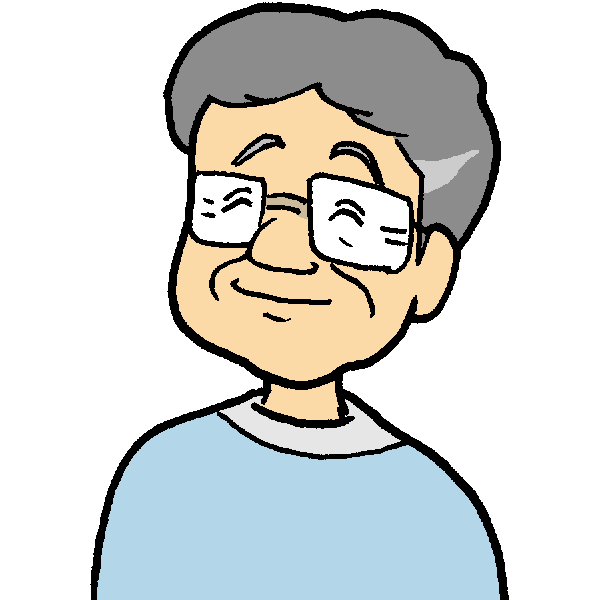 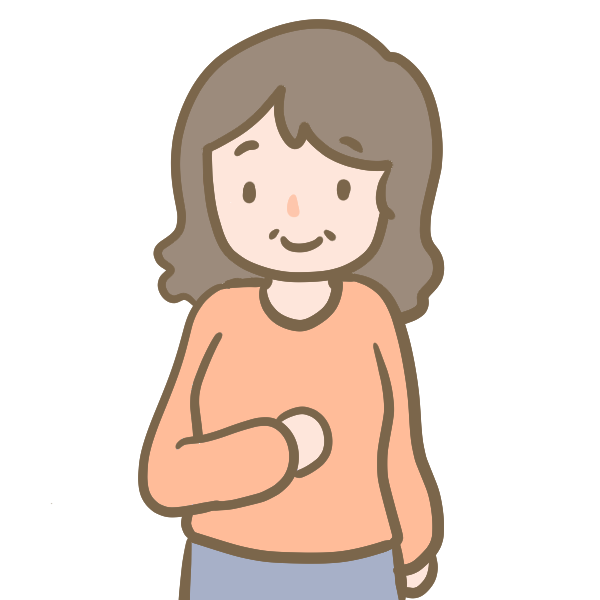 被代襲者Ｃ（長男）H24.11.10死亡
被相続人Ａ（次男）
H25.12.15死亡
妻
相続人Ｂ
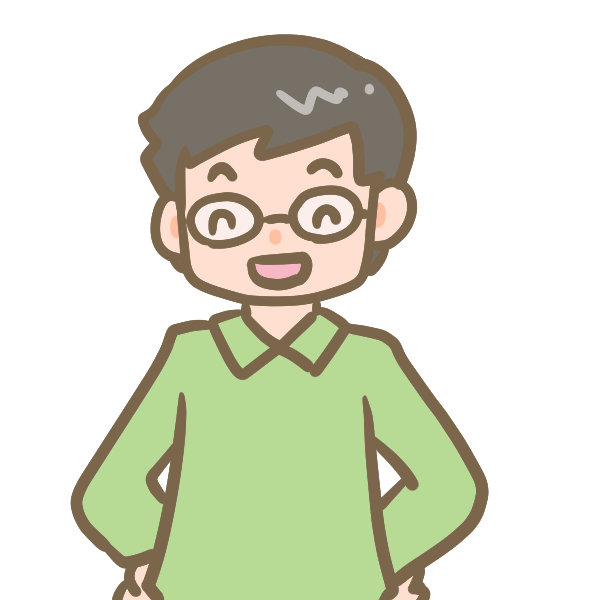 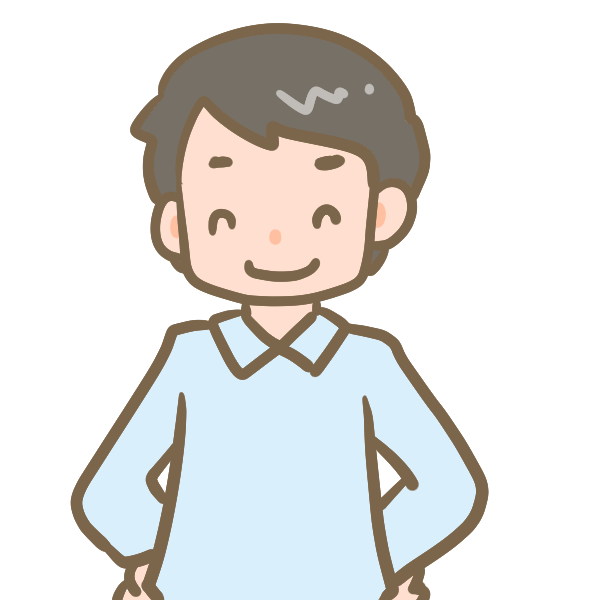 子既に死亡
甥
代襲相続人Ｄ
セミナー資料　栂村行政書士事務所　　相談は無料ですのでお気軽に：0898-35-1022　Mail:：m.tsugamura＠tsugaoffice.jp
（1）相続手続に必要な戸籍

　【必要な戸籍】
　　①　被相続人次男（A）の死亡から出生まで遡った戸籍謄本
　　②　相続人妻（B）の現在の戸籍謄本
　　③　被代襲者長男（C）の死亡から出生まで遡った戸籍謄本
　　④　代襲相続人甥（D）の戸籍謄本
　　⑤　Aの父母の死亡から出生まで遡った戸籍謄本
　　⑥　Aの祖父母の死亡の事実が分かる除籍謄本
　　　被相続人と既に亡くなっている被代襲者の死亡から出生までの
　　戸籍を揃えるのは子の代襲相続のケースと変わりありませんが、
　　兄弟姉妹の場合は第１順位の相続人となる子と、第２順位の相続
　　人となる父母・祖父母が既にいないこと、それに加えて被相続人
　　に兄弟が何人いるかを確認する必要があります。
　　　そのためにAさんの父母について死亡から出生まで遡った戸籍
　　一式と、祖父母が既に亡くなっていることが分かる除籍を取得し
　　ます。
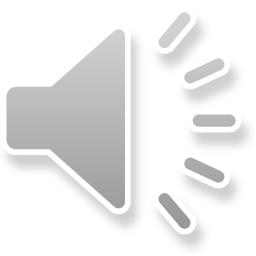 セミナー資料　栂村行政書士事務所　　相談は無料ですのでお気軽に：0898-35-1022　Mail:：m.tsugamura＠tsugaoffice.jp
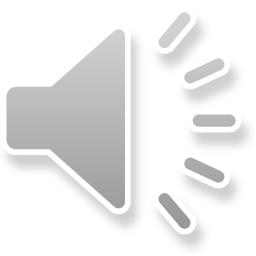 なお、集める戸籍については、通常結婚前は子供は親と同じ戸
　籍に入っています。
　　そのため親の戸籍を遡って取得していけば、結婚前の子供につ
　いてもその戸籍に記載があるはずです。
　　そのような場合は１通で親と子供の戸籍を兼ねることが出来る
　ので、親の分と子の分と別々に同じ戸籍を重ねて取得する必要は
　ありません。
セミナー資料　栂村行政書士事務所　　相談は無料ですのでお気軽に：0898-35-1022　Mail:：m.tsugamura＠tsugaoffice.jp
３．相続関係説明図と遺産分割協議書の作成

　　　不動産の相続登記申請や金融機関への相続届の手続きでは、
　　「相続関係説明図（法定相続情報）」や「遺産分割協議書」等が
　必要となります。専門家などが作成する相続関係説明図と平成29年
　5月29日から，全国の登記所（法務局）において，各種相続手続に
　利用することができる「法定相続情報証明制度」について解説しま
　す。
　【事例】　
　　被相続人は法務太郎ですが、法務太郎が亡くなる前に、法務太郎
　の相続人である次男の法務二郎が亡くなっていました。その他、法
　務太郎の相続人には、妻の法務花子と長男の法務一郎がいます。
　　しかし、法務二郎には法務健太という子がいました。
　　法務健太は、法務二郎に代わって、法務太郎の相続人となります。
　　法務健太のことを代襲相続人と言います。
　　上記の例では、法務健太は代襲相続人として遺産分割協議に参加
　しています。
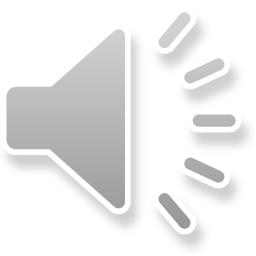 セミナー資料　栂村行政書士事務所　　相談は無料ですのでお気軽に：0898-35-1022　Mail:：m.tsugamura＠tsugaoffice.jp
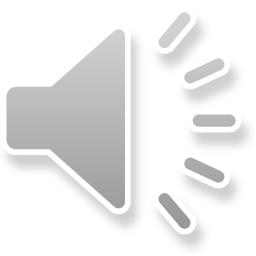 （1）相続関係説明図
　被相続人法務太郎の相続関係説明図

　最後の本籍　今治市市南宝来町３丁目１５番地
　最後の住所　今治市市南宝来町３丁目１５番地
　出　生　　昭和3年8月15日
　死　亡　　令和2年2月20日
　被相続人　　法務　太郎
出　生　昭和25年11月15日
（長男）　法務一郎　（申出人）
出　生　　昭和25年11月15日
死　亡　　令和元年10月10日
被代襲者（次男）　法務二郎
出　生　　昭和5年3月15日
（妻）　　法務　花子
生年月日　　昭和25年11月15日
代襲人（孫）　法務　健太
（妻）法務　洋子
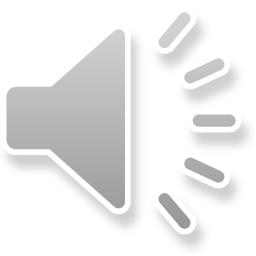 （2）法定相続情報
　　　複数の金融機関や不動産の相続の届けが必要な場合は、法定相
　　続情報一覧図の写しを利用することで，戸除籍謄本等の束を何度
　　も出し直す必要がなくなります。
被相続人　法務太郎　法定相続情報
最後の住所　愛媛県今治市市南宝来町3丁目15番地
最後の本籍　愛媛県今治市市南宝来町3丁目15番地
出生　　　昭和3年8月15日
死亡　　　令和2年2月20日
　（被相続人）
　法務　太郎
住　所　愛媛県松山市古三津３丁目１５６番地５号
出　生　昭和25年11月15日
（長男）　法務一郎
住　所　愛媛県今治市高市甲１８６番地５号
出　生　昭和25年11月15日
（孫・代襲者）
　　法務　健太
住所　愛媛県今治市南宝来町３丁目１５番地
出　生　　　昭和5年3月15日
　（妻）
　法務　花子
被代襲者
（令和元年3月20日死亡）
作成日　令和〇年〇月〇日
　作成者住所　愛媛県〇〇市〇〇町〇番地
　作成者　　〇〇　〇〇　　印
（３）遺産分割協議書
　　　本件では、被相続人法務太郎より先に相続人である次男の法務
　　二郎が亡くなっているので、孫である代襲相続人の法務健太が相
　　続人として遺産分割協議に参加します。
　　　通常の遺産分割協議書を作成し、署名欄に
　　「住　所
　　　（被代襲者　法務二郎）
　　　　　法務　健太　　　　実印」
　　　と記入し、実印の押印と印鑑証明を添付します。
　　　不動産登記の場合、代襲関係を表示せず通常の相続人表示で
　　問題ないと言われています。
　　　登記に関しては、専門の司法書士の先生にお問い合わせ願いま
　　す。
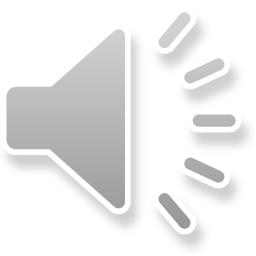